Stan i perspektywy spółdzielczości wiejskiej w Polsce
Rolnicy-spółdzielcy 
o swoich spółdzielniach 
i spółdzielczości w Polsce

Raport z badań ankietowych
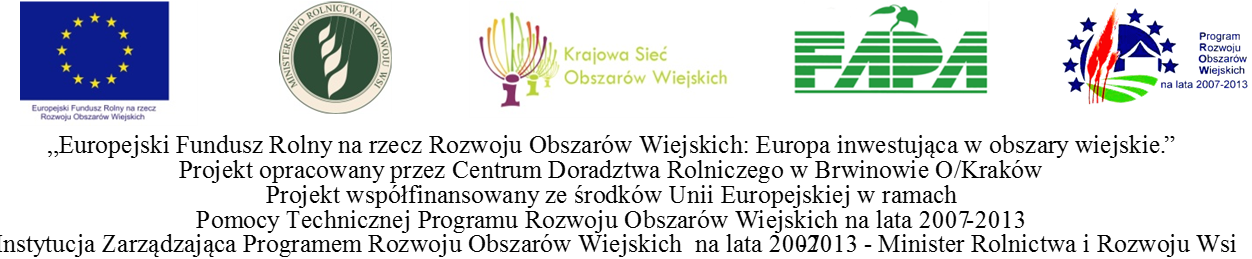 Cele badania
Czy rolnicy chcą być spółdzielcami?

(czy zasadne jest pytać o to rolników-spółdzielców?)


Jak postrzegają spółdzielnie 
(w kategoriach ekonomicznych, czy społecznych)?
Cele badania
Cele spółdzielni

Motywy wstąpienia do spółdzielni

Czy spółdzielnie pełnią funkcje pozaekonomiczne?

Kto wpływa na rozwój spółdzielni (władze, członkowie, zewnętrzne czynniki) 

4a.  Ocena prac władz
4b. Ocena aktywności  członków
4c. Własna aktywności i plany na przyszłość 
4d. Źródła wiedzy o spółdzielczości
Cele badania
Wpływ spółdzielni na rozwój przedsiębiorczości  wiejskiej

Ocena idei spółdzielczości

Czy rolnicy zainteresowani wstępowaniem do (zakładaniem) spółdzielni?

Bariery rozwoju spółdzielczości
Charakterystyka badanych w % (analiza 210 z 246)
Charakterystyka badanych w % (analiza 210 z 246)
Najważniejsze cele spółdzielni i motywy rolników
Najważniejsza korzyść z członkostwa w spółdzielni (%)
Aktywność pozaekonomiczna spółdzielni i uczestnictwo spółdzielców w ostatnich pięciu latach
Aktywność rolników-spółdzielców w ostatnich pięciu latach
Źródła wiedzy o spółdzielczości
Plany na przyszłość związane z członkostwem
Czynniki mające decydujący wpływ na rozwój spółdzielni  (%)
Czynniki mające decydujący wpływ na rozwój spółdzielni – ocena pracy władz i aktywności spółdzielców
Formy wpływu spółdzielni na rozwój przedsiębiorczości na obszarach wiejskich
Ocena idei przedsiębiorczości (%)
Czy rolnicy są chętni do wstępowania do spółdzielni? (%)
Bariery rozwoju spółdzielczości w Polsce
Podsumowanie
Rolnicy-spółdzielców (kapitał kulturowy):

tak kobiety, jak mężczyźni

przeważają osoby powyżej 45 lat, ale młodsi (do 45 lat) stanowią 40% 

dobrze wykształceni – co najmniej średnie wykształcenie ma  prawie dwie trzecie, a ponad połowa  wykształcenie rolnicze

trzy czwarte pracuje „na swoim”, a dwie trzecie tylko jako rolnicy

raczej posiadają gospodarstwa średnie (połowa 10-50 ha) i małe (ponad jedna trzecia – do 10 ha)

mają różny staż spółdzielczy i różne  doświadczenie  (są wśród nich spółdzielcy „starzy”, „przedakcesyjni”  i „poakcesyjni”
Podsumowanie
2. Cele spółdzielni, motywy wstąpienia do spółdzielni, korzyści uzyskane dzięki członkostwu definiują przede wszystkim w kategoriach ekonomicznych, sfera pozaekonomiczna ma dla nich znaczenie drugorzędne

Zmieniły się formy aktywności pozaekonomicznej spółdzielni – ze stałych, całorocznych na okresowe lub jednorazowe 

  Podstawową formą aktywności spółdzielców jest udział w Zgromadzeniu Walnym spółdzielni, inne, tak w przedsięwzięciach gospodarczych i społeczno-kulturalnych są rzadkie

Tylko mniejszość spółdzielców (około 20%) byłaby chętna bardziej się zaktywizować
Podsumowanie
6. Poszukują różnych źródeł wiedzy o spółdzielczości, ale przede wszystkim poszukują informacji konkretnych i fachowych (u doradców ODR, w czasopismach i internecie)

Rozwój spółdzielni uzależniają tak od pracy władz, jak postaw spółdzielców i sytuacji gospodarczo-politycznej, wskazując jednak w pierwszej kolejności na  władzę i sytuację gospodarczo-polityczną (rynek, pomoc finansowa z UE)

Oceniają lepiej prace władz spółdzielni niż aktywność spółdzielców, dając tym pierwszym ocenę dostateczną z plusem, a tym drugim słaby dostateczny
Podsumowanie
Dostrzegają:
istotny wpływ spółdzielni na rozwój przedsiębiorczości w społecznościach wiejskich

ponad połowa ocenia pozytywnie ideę spółdzielczości

jednak ponad połowa uznaje też, że rolnicy nie są chętni wstępować do spółdzielni
Podsumowanie
11. Zauważając czynnik świadomościowych (niechęć do współpracy i brak zaufania wynikające z negatywnych doświadczeń historycznych), najistotniejsze bariery rozwoju spółdzielczości w Polsce lokują jednak w sferze:
edukacyjnej (niezrozumiałość przepisów), 
politycznej (biurokracja, brak wsparcia ze strony władz lokalnych), 
finansowej (brak środków na inwestycje)
 i społecznej (brak liderów wśród rolników)
Podsumowanie
Wydaje się, że najlepszym sposobem na rozwój idei spółdzielczości na obszarach wiejskich jest kompleksowe i systematyczne działanie o charakterze edukacyjno-politycznym:

	1. powrót na różnych szczeblach nauczania rolniczego do edukacji na temat spółdzielczości

	2. wyszukiwanie, szkolenie i wspomaganie młodych lokalnych liderów gospodarczych (rolników), którzy mogą "zarazić swoim pomysłem na spółdzielczość" innych. Jak się wydaje, wśród obecnych spółdzielców-rolników wielu takich już jest i należy ich wspomóc.
Dziękuję za uwagę